Semaine 05bPartie 3 – ListView Item click
Résumé
Dans la leçon précédente, on a vu comment ajouter un layout dans un ListView
Dans l’application finale, on désire pouvoir cliquer sur un tweet et voir ses détails
Dans cette partie, on verra comment utiliser l’événement OnListItemClick qui affichera éventuellement une tierce mise en page
ListActivity
Android fournit une classe ListActivity qui a une méthode OnListItemClickListener
Cette événement est lancé lorsque qu’un élément de la liste est cliqué
TweetListActivity est une extension de AppCompatActivity, il faudra modifier pour que ce soit ListActivity
[Speaker Notes: Éventuellement changer le ListActivity pour un RecyclerView]
ListActivity
ListActivity doit avoir un élément identifié comme « @android:id/list »
Cet élément sera rempli avec la méthode setListAdapter
Pratique – Leçon 11
Modifier l’extension de ActionBarActivity à ListActivity
Important! Modifier le id de la ListView pour « @android:id/list »
Dans la classe TweetListActivity, modifier setAdapter pour setListAdapter
[Speaker Notes: tweetListView.setAdapter  setListAdapter
Important!! Le id doit être @android:id/list et ce tel quel. Src : http://stackoverflow.com/questions/17635683/mainactivity-extends-listactivity-crashes-app]
Pratique – Leçon 11
Dans l’application finale, on ouvre les détails d’un tweet via un layout. Pour l’instant, on changera le texte dans le « Header Text »
Dans « row_tweet », donner au TextView du « Header Text » le id « tweetTitle » au lieu de « textView »
Pratique – Leçon 11
Dans la classe TweetListActivity, ajouter la méthode qui se lancera lorsqu’un item sera cliqué
Exécuter
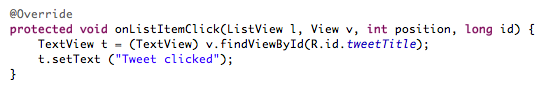 Module 6
TweetList à TweetDetail
Plan de module
Dans ce module, on développera un nouveau layout pour afficher le détail d’un tweet
Par la suite, on programmera la méthode OnListItemClick pour qu’elle ouvre les détails
Pratique – Leçon 12
Créer une nouvelle activité dénommée TweetDetailActivity
Cette activité ressemble beaucoup à row_tweet
Pratique – Leçon 12
<?xml version="1.0" encoding="utf-8"?>
   <LinearLayout xmlns:android="http://schemas.android.com/apk/res/android"
       android:layout_width="match_parent"
       android:layout_height="match_parent"
       android:background="#b2b2b2"
       android:gravity="center"
       android:orientation="vertical" >

       <ImageView
           android:id="@+id/tweetImage"
           android:layout_width="100dp"
           android:layout_height="100dp"
           android:background="@mipmap/no_pic"
           android:layout_gravity="center_horizontal" />

    <LinearLayout 
        android:layout_width="match_parent"
        android:layout_height="wrap_content"
        android:orientation="vertical"
        android:layout_marginLeft="5dp"
        android:layout_marginRight="5dp"
        android:layout_marginTop="10dp"
        android:background="#fff"
        android:padding="10dp" >

            <TextView
                android:id="@+id/tweetTitle"
                android:layout_width="match_parent"
                android:layout_height="wrap_content"
                android:text="Header Text"
                android:textColor="#181717"
                android:textSize="19sp"
                android:textStyle="bold" />
            <TextView
                android:id="@+id/tweetBody"
                android:layout_width="match_parent"
                android:layout_height="wrap_content"
                android:layout_gravity="center_vertical"
                android:layout_marginTop="5dp"
                android:text="Tweet body text"
                android:textColor="#393939"
                android:textSize="14sp" />
            <TextView
                android:id="@+id/tweetDate"
                android:layout_width="match_parent"
                android:layout_height="wrap_content"
                android:layout_gravity="center_vertical"
                android:layout_marginTop="5dp"
                android:text="17 septembre 2014"
                android:textColor="#615f5f"
                android:textSize="12sp" />
      </LinearLayout>



 </LinearLayout>
Remplacer le XML du layout par celui ci-joint
Copier-coller
Pratique – Leçon 12
Modifier le code de la méthode OnListItemClick pour celui ci-contre
Exécuter
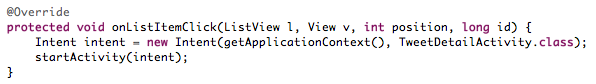 Résumé
On vient de compléter le côté visuel de l’application
C’est une méthode efficace de développement pour montrer des prototypes à des clients potentiels
Module 7
Sauvegarder et retrouver les informations de connexion à l’aide de SharedPreference
Plan de module
Lire les données de connexion et se connecter
Écrire les données de connexion dans SharedPreference
Lire les données de connexion dans SharedPreference
Récapitulatif
Dans le module 1, on a créé MainActivity avec deux zones de texte soit pour le nom d’utilisateur et le mot de passe
Pour lire l’information d’un contrôle de zone de texte, il faut utiliser la méthode getText().toString() du contrôle
Pour écrire dans la console LogCat, on peut utiliser la méthode Log.d("etiquette", "mon string")
LogCat est une console de débogage pour Android
Exercice
Utiliser les variables usernameValue et passwordValue
Récupérer le nom d’utilisateur et le mot de passe lors de l’événement clic du bouton Login
Afficher le contenu des zones de texte dans le LogCat
SharedPreferences
SharedPreferences permet de partager et de sauvegarder de l’information simple
C’est la méthode la plus simple pour sauvegarder des données
Cette classe permet aussi de partager l’information entre différentes applications
Elle fonctionne sous le principe de clé-valeur
SharedPreferences
Voici un exemple
SharedPreferences prefs =  getSharedPreferences("myTwitterApp", MODE_PRIVATE);
La méthode getSharedPreferences permet d’associer une préférence
Le string est le nom de la préférence qui doit généralement être différente pour chaque application
MODE_PRIVATE indique que la préférence ne doit pas être partagée
SharedPreferences
Pour écrire et lire les préférences, il faut se déclarer un éditeur de préférences
Exemple
Editor editor = prefs.edit();
Pour écrire une valeur
editor.putString("clé", "valeur");
editor.commit();
Il ne faut pas oublier le commit, cette commande permet l’enregistrement de la donnée
SharedPreferences
Pour lire une clé
String valeurPrefs = prefs.getString("clé", null);
Le premier paramètre est la clé
Le second est le résultat si la clé n’est pas trouvée
Exercices
Enregistrer le nom d’utilisateur et le mot de passe dans les préférences
Le nom de la préférence doit être twitter_app pour être fonctionnel avec les autres exemples
Note : Utiliser les bonnes pratiques de développement soit faire des méthodes ou fonctions pour enregistrer ou lire des préférences.
Modifier la séquence d’exécution
Une fois que les informations de connexion sont enregistrées, l’utilisateur ne voudrait pas voir la page de connexion à chaque démarrage de l’application
Il faut ainsi modifier l’événement onCreate pour qu’il vérifie s’il a besoin d’afficher la page de connexion
Modifier la séquence d’exécution
Exercice
Modifier le code pour que si les informations de connexion sont enregistrées, l’application affiche la liste de tweets directement.
Module 8
Données dynamiques dans un ListView
Plan de module
Dans ce module, on verra comment rendre un ListView dynamique au fil des données reçues
Étape 1 : Créer un modèle Tweet
Étape 2 : Remplir des Tweets et les utiliser avec getView()
Créer un modèle Tweet
Dans le TweetAdapter, la méthode getView(…) affiche une vue identique pour tous les tweets
IRL, les tweets sont tous différents
L’utilisation de modèle dans les applications est monnaie courante
Le modèle Tweet se référera au modèle dans un pattern MVC
[Speaker Notes: IRL : In real life]
Créer un modèle Tweet
L’activité représente le contrôleur
Le XML représente la vue
Le modèle contient les données
Pour remplir la liste, on devra faire appel à une requête au serveur
Pour l’instant, on utilisera des données bidons
On passera un vecteur de Tweet à l’adaptateur pour obtenir une liste avec des valeurs variées
[Speaker Notes: IRL : In real life]
Créer un modèle Tweet
Le standard de développement d’application tend à utiliser des packages (ou dossiers) pour classifier les différents types de fichier
Ainsi dans un projet, on retrouvera un dossier Model, un dossier View et un dossier Controller
Exercice
Créer un package pour contenir les modèles
Le package doit avoir la même racine que l’application
Exemple : com.nicolasbourre.twitter.models
Exercice
Créer une classe (pojo) nommée Tweet dans le package de modèles
Propriétés de la classe à ajouter
id (String), title (String), body (String)
Méthodes de la classe
getTitle(), setTitle(), getBody(), setBody() et getId()
Astuce : Une fois les propriétés ajoutées, Eclipse et AS peuventgénérer les getters et setters de chaque propriété.ECLIPSE : Il suffit de cliquer avec le bouton de droit sur la propriété, aller surSource  Generate Getters and Setters…AS : Bouton droit dans le code, sélectionner « Generate… » et sélectionnerl’option qui convient
[Speaker Notes: Pojo : Plain old java object
Voir : http://stackoverflow.com/questions/11722251/what-is-pojo-dojo-in-java]
Remplir des tweets
La première étape consistera à se créer une liste de tweets avec des données bidons
Cette liste sera créée dans la classe TweetListActivity
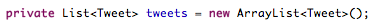 Remplir des tweets
On remplit la liste avec des données bidons
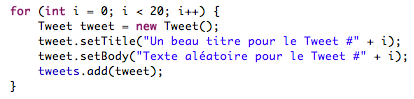 Remplir le ListView
Une fois que la liste de tweets est rempli, il faut l’envoyer dans le ListView
On a réalisé TweetAdapter qui est une extension d’un ArrayAdapter
De plus, constructeur acceptait un vecteur de string
Il suffira de modifier cela pour prendre une liste de tweets ou encore surcharger le constructeur
Modifier le getView
La méthode inflater.inflate fait le rendu de la vue et ensuite la retourne
À l’aide de findViewById, il est alors possible d’accéder aux contrôles du layout « row_tweet »
Exercice
Modifier TweetListActivity pour avoir une liste de Tweets
Modifier le constructeur de TweetAdapter pour qu’il puisse accepter une liste de Tweets
Remplir la liste avec les tweets générés
Module 9
Stockage local
Plan de module
Pourquoi le stockage local
Écrire
Lire
Pourquoi le stockage local?
L’utilisation de stockage local permet de créer un cache de données
Utilisé avec des threads asynchrones permet d’améliorer l’expérience utilisateur
Écrire dans un fichier
L’écriture de fichier dans Android est similaire à ce que l’on retrouve sur un OS de PC
On utilise un objet FileOutputStream pour créer un fichier de sortie
La méthode openFileOutput retourne un objet FileOutputStream
Écrire dans un fichier
La méthode write(…) permet d’écrire dans le fichier
La méthode close() ferme le flux de sortie
Il est important de bien fermer le fichier
Exemple
Le MODE_PRIVATE indique que le fichier sera privéà l’application
Écrire des objets dans un fichier
Dans l’application, il faudra écrire des vecteurs de tweets dans un fichier
Il faut utiliser la classe ObjectOutputStream 
Pour écrire un objet, il faut qu’il soit sérialisable
Dans le cas présent, la classe Tweet doit implémenter la classe Serializable
Pour les besoins de Java, il faut ajouter une propriété statique nommé serialVersionUID
Cette dernière permet à l’application de s’assurer que la classe sérialisée et désérialisée est du même format
private static final long serialVersionUID = 13L;
[Speaker Notes: Si on omet le numéro de série explicite, Java émettra un avertissement et ce sera le compilateur qui génèrera le numéro après des calculs sur les différentes propriétés de la classe. Ainsi si la classe est modifiée en cours de développement, rien ne garantit que le numéro de série sera le même.
Source : http://stackoverflow.com/questions/285793/what-is-a-serialversionuid-and-why-should-i-use-it]
Exemple
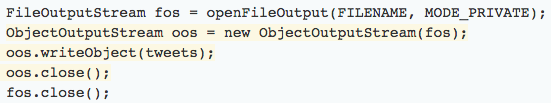 Exercice
Écrire le vecteur de tweets dans un fichier
Astuces
Une bonne pratique est d’utiliser une variable statique pour le nom du fichier
Pour pouvoir gérer les fichiers, il faut gérer les exceptions
Il faudra ajouter les try/catch/finally pour compléter le code
Lire des tweets
Pour lire le contenu d’un fichier, il faut utiliser un objet FileInputStream
Pour lire les objets d’un fichier, il faut utiliser un objet ObjectInputStream
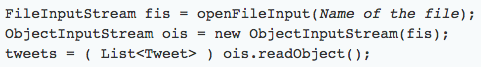 Exercice
Dans le onCreate, la première étape sera de lire les tweets dans un objet tweetsRead
La seconde étape sera de créer des tweets bidons dans tweetsWrite
La troisième étape sera d’écrire les tweets bidons dans le fichier de cache
La quatrième étape sera d’afficher les tweets de tweetsRead
Dans tous les try/catch, logguer les réussites et échec
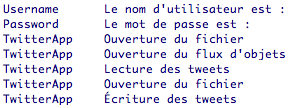 Module 10
Gérer les tweets avec des tâches asynchrones
Plan de module
Utilité des threads
Introduction et simulation
Montrer des tweets via un thread
Enregistrer des tweets via un thread
Utilité des threads
La lecture/écriture dans un fichier est lourd en temps processeur
Ces tâches ne devraient pas être exécutées dans le thread principale
Cela créé l’effet d’une application figée
On pourrait montrer une barre de progression ou une roue qui tourne, mais c’est un mauvais design
Cela brise la séquence de l’application
Utilité des threads
On ne brise la séquence de l’application seulement si l’action présente est nécessaire à la suivante
Exemple
On ne brise pas la séquence lorsque l’utilisateur attend les mises à jour de son fil Facebook
Cependant, lorsqu’il envoie une publication, il veut savoir si celle-ci a bel et bien été envoyée
AsyncTask
La classe AsyncTask sert à créer des tâches asynchrones
La bonne méthode pour utiliser cette classe est de faire une nouvelle classe qui est une extension de celle-ci et de surcharger la méthode doInBackground()
Pour exécuter une tâche, il suffit d’exécuter la méthode execute() de la classe
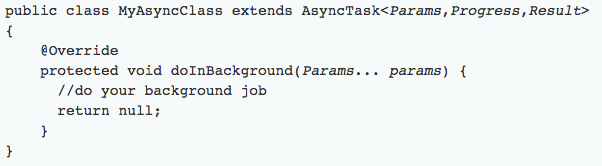 AsyncTask
Params est la classe que l’on passe en paramètre lors de l’exécution
Progress est la classe que l’on passe en paramètre lors de la progression de l’exécution
Exemple : Pourcentage de progression
Result est la classe que l’on passe en paramètre lors de la post-exécution
Exemple : Tableau de résumé de la tâche
AsyncTask
Si on n’a pas besoin de passer de classe en paramètre, on peut mettre Void
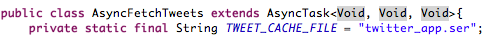 AsyncTask
Il est bien de noter qu’on ne peut ouvrir de fichier directement dans un thread
openFileOutput ne peut être utilisé que dans le cadre d’une activité
Il faut passer l’activité en paramètre dans le constructeur de la classe découlant de AsyncTask et ensuite appeler la méthode de cette activité
AsyncTask - Exemple
public class AsyncFetchTweets extends AsyncTask<Void, Void, List<Tweet> {@Overrideprotected void onPreExecute() {    super.onPreExecute();    // Instructions avant l’exécution de la tâche}@Overrideprotected List<Tweet> doInBackground(Void… params) {    // Instructions de la tâche}@Overrideprotected void onPostExecute(List <Tweet> tweets) {    // Instructions après la tâche}
}
Exercices
Créer une classe privée appelée FetchTweets qui est une extension d’AsyncTask
Une classe privée est une classe à l’intérieur d’une classe. Cette classe n’est accessible que par la classe dans laquelle elle a été déclarée.
Surcharger la méthode doInBackground pour qu’elle :
Ait un délai de 5 secondes pour simuler l’attente d’un réseau. Thread.sleep(5000)
Génère des tweets aléatoires dans la liste
Écrive dans un fichier les tweets
Désinstaller l’applicationentre chaque test poursupprimer la cache
AsyncTask : MàJ du UI
Jusqu’à maintenant, il n’y a pas de modification au niveau du UI
AsyncTask ne peut modifier directement le UI d’une activité
Pour ce faire, il faut ajouter une méthode de rendu publique dans le fichier de l’activité
Pour respecter le principe DRY (Don’t repeat yourself), il faut retirer le code du rendu dans le onCreate
AsyncTask : MàJ du UI
Pour cette partie, la méthode de rendu sera désormais appelé dans la méthode onCreate et dans la méthode onPostExecute
AsyncTask : MàJ du UI
Dans la classe AsyncTask, il faut surcharger la méthode onPostExecute(…)
Cette méthode est exécutée immédiatement après que doInBackground est terminée
onPostExecute accepte comme paramètre le type retourné de doInBackground
ProgressDialog
Le ProgressDialog permet d’afficher une fenêtre avec une roue qui tourne dans une activité déterminée
Plusieurs styles de barre de dialogue de progression existe
Voici l’algorithme de base
Instancier l’objet ProgressDialog avec l’activité dans laquelle afficher le dialogue
Configurer le message
Configurer le style
Configurer si elle a une durée déterminée ou non
Afficher
Exécuter la tâche en arrière-plan
Une fois la tâche complétée, fermer la boîte de dialogue
Il y a un exemple dans les notesde ce diapositive
[Speaker Notes: progress = new ProgressDialog(TweetListActivity.this);
progress.setMessage("Fetching tweets...");
progress.setProgressStyle(ProgressDialog.STYLE_SPINNER);
progress.setIndeterminate(true);
progress.show();

// Plein de codes

If (progress.isShowing()) {
    progress.dismiss();
}]
Exercice
Modifier la méthode doInBackground de la classe FetchTweets pour qu’elle retourne une liste de tweets
Surcharger la méthode onPostExecute pour qu’elle accepte une liste de tweets
Afficher une boîte de dialogue de progression dans la préexécution et cacher celle-ci après l’exécution de la tâche
Exercice
Ajouter une propriété de date/temps dans le modèle Tweet ainsi que les accesseurs
Faire en sorte que la date et l’heure de la création du tweet s’affiche dans la liste
Ajouter les nouveaux tweets générés à la fin de la liste
Améliorer les tâches
Comme mentionné précédemment, l’écriture et la lecture de données dans un fichier est une tâche exigeante
Idéalement, il faudrait que les tâches de lecture et écriture soit aussi dans leur propre tâche
Améliorer les tâches
Exercice
Créer une nouvelle classe AsyncWriteTweets dont la tâche principale sera l’écriture des tweets dans le fichier de cache
Modifier AsyncFetchTweets pour qu’elle aille chercher (génère) les tweets et démarrer la nouvelle tâche d’écriture
Donner un délai de 3 secondes dans AsyncWriteTweets
Passer des paramètres
On a vu plusieurs éléments d’une application Android
On a oublié la portion pour passer des paramètres entre les activité
La façon de passer les paramètres est assez simple, il suffit d’ajouter des données à l’intent via la méthode putExtra
Passer des paramètres
Passer des paramètres
Pour récupérer les paramètres, il faut utiliser la méthode getXXXExtra(clé)
XXX est le type de paramètre
Références
Site officiel
http://developer.android.com/training/basics/firstapp/index.html
Source du document
http://www.codelearn.org/android-tutorial